Gaussian Pyramid and Its Applications
Speaker: Po-Hung Wu
1
Outline
Introduction
Gaussian and Laplacian  pyramid
Application
Salient region detection
Edge-aware image processing
Conclusion
Reference
2
Introduction
Why Gaussian?

Easy to implement!

A hierarchical way!
3
Introduction
What is salient object?
Everyone knows that …..
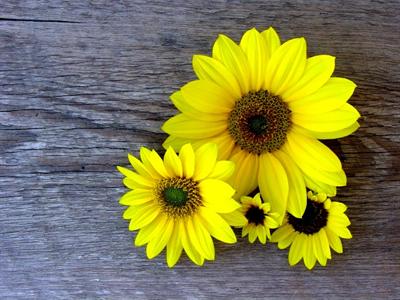 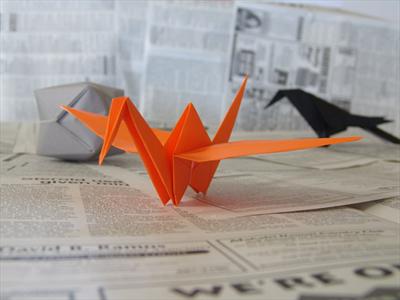 4
Introduction
What is edge-aware image processing?
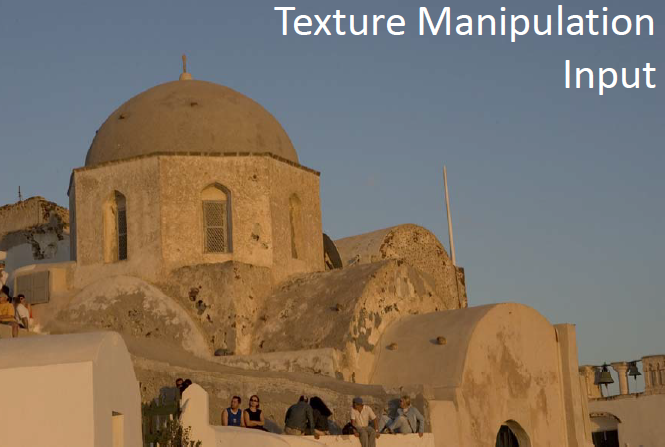 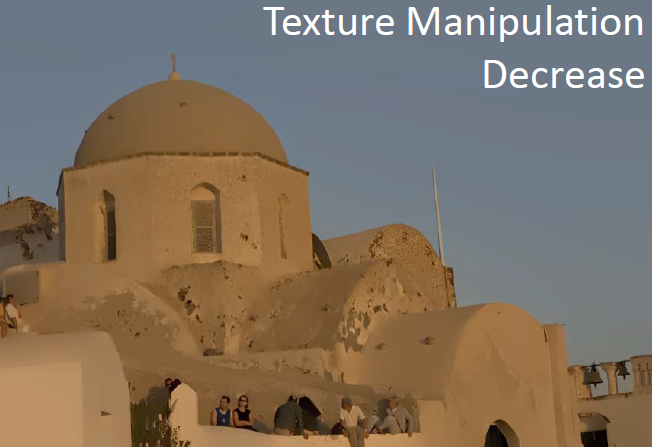 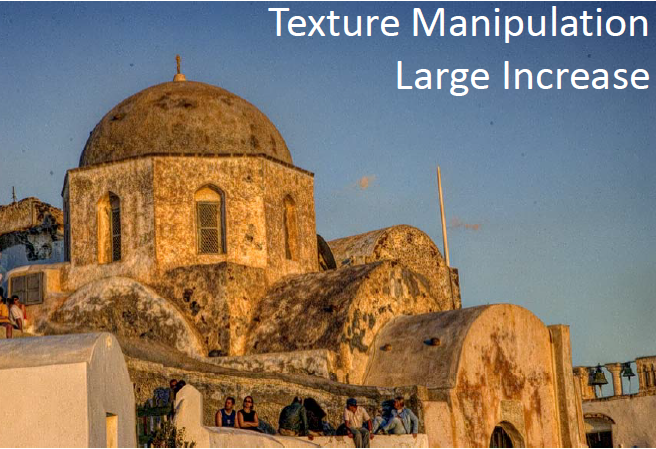 5
Gaussian and Laplacian  pyramid
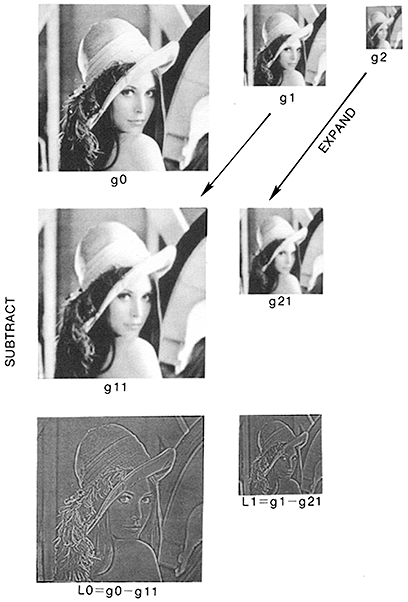 g0 : original image
gn : downsample [g(n-1)*G]
      G : Gaussian filter
gn1 : interpolate [gn]
Ln = gn – gn1

gn  is called Gaussian pyramid
Ln is called Laplasian pyramid
(Use DoG to approximate 
Laplacian)
6
Gaussian and Laplacian  pyramid
Synthesis




What’s app?
    Compression ….Wavelet transform?
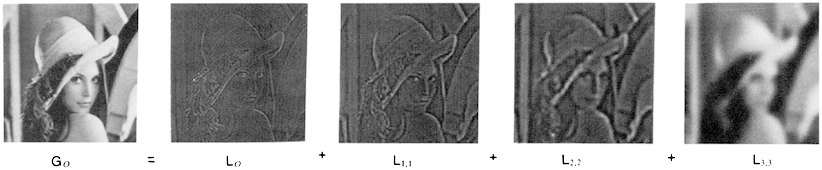 7
Gaussian and Laplacian  pyramid
Hierarchical
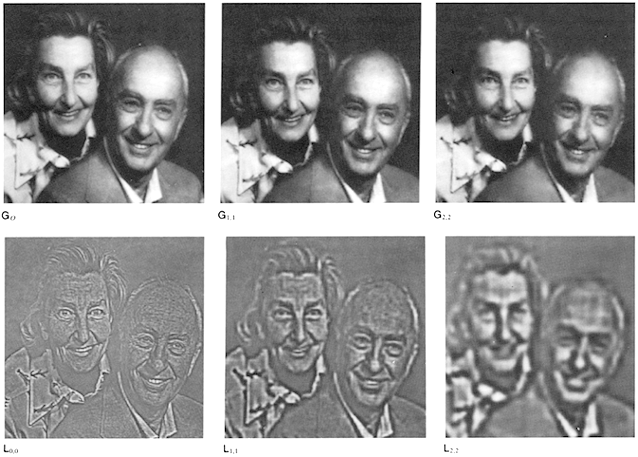 8
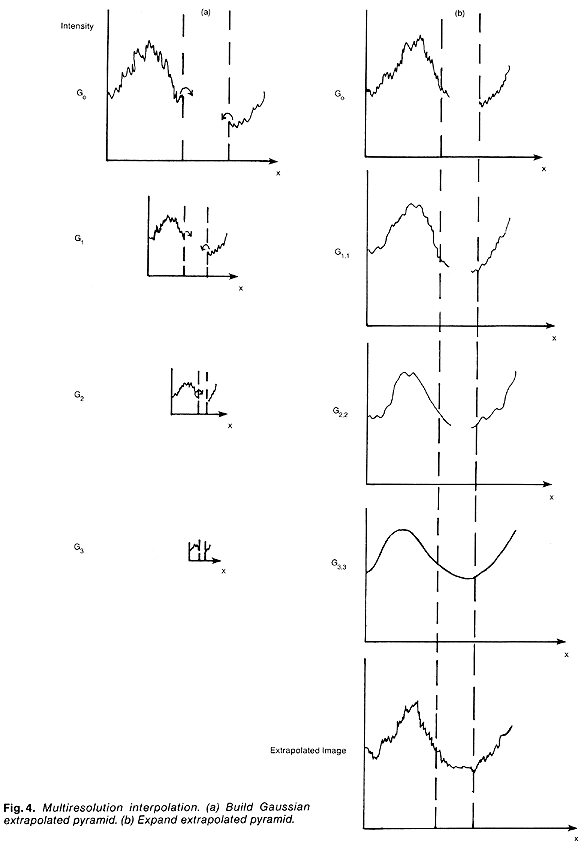 Application
Multiresolution  
     interpolation and
     extrapolation:
Taylor series expansion
9
Application
Multiresolution interpolation and extrapolation
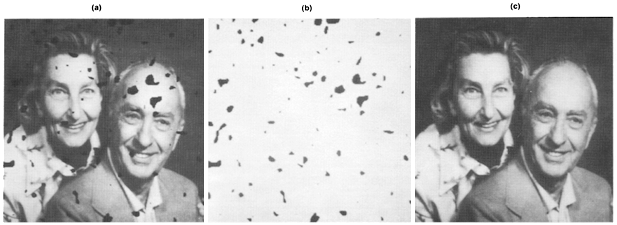 10
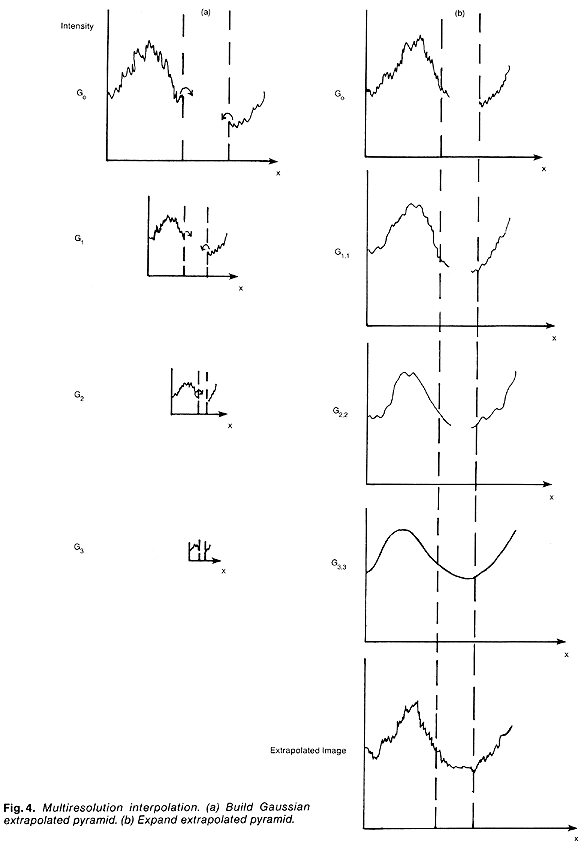 Application
Image merging
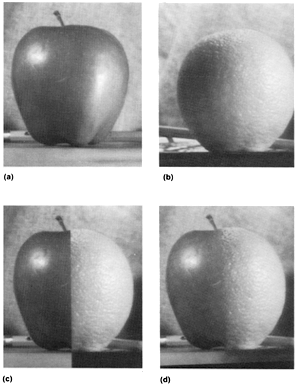 11
Application
Creating realistic looking images
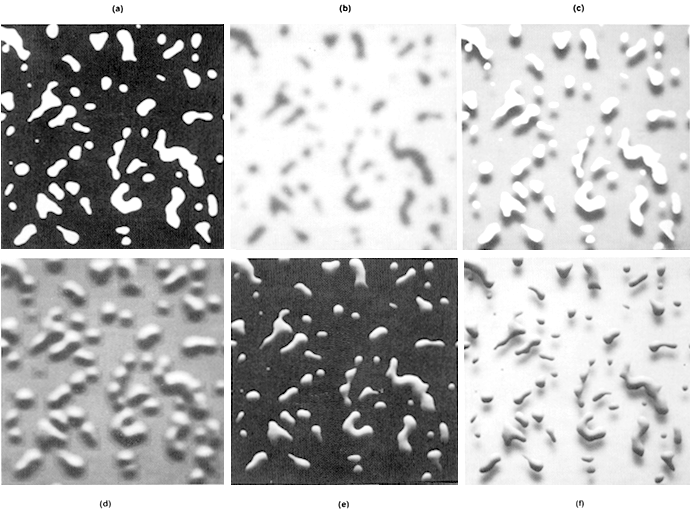 12
App : Salient Region Detection
Goals
well boundary
uniformly highlighted salient region
computational efficiency
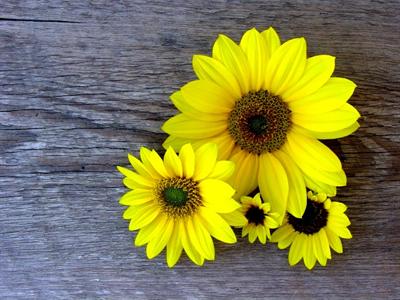 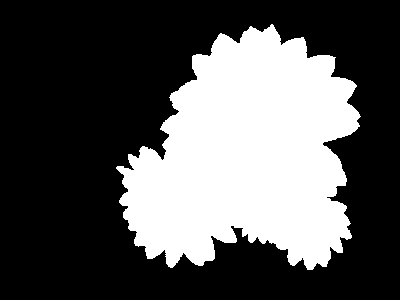 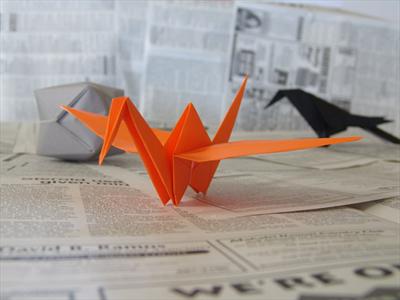 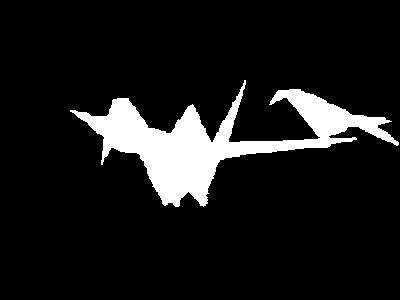 13
App : Salient Region Detection
Alg.
band-pass filter




Saliency map

             Iu : mean pixel value
            Iwhc : image pixel vector in the Gaussian blurred version
14
App : Salient Region Detection
Maximum symmetric surround for enhancement
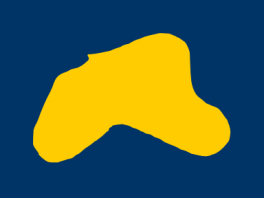 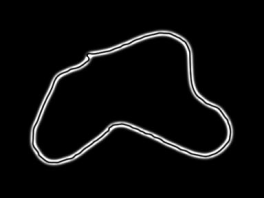 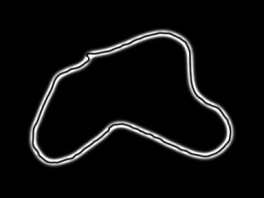 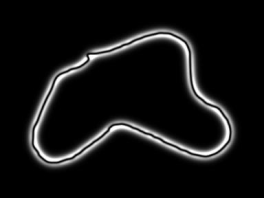 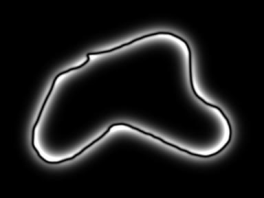 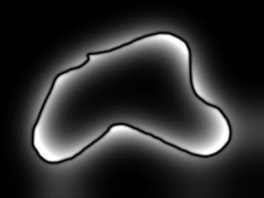 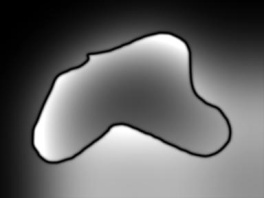 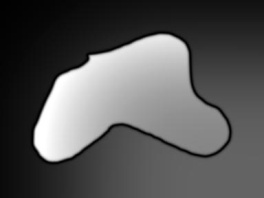 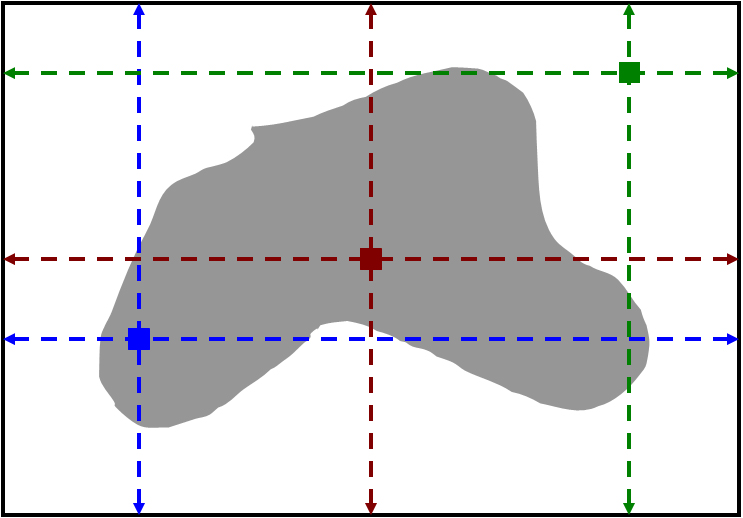 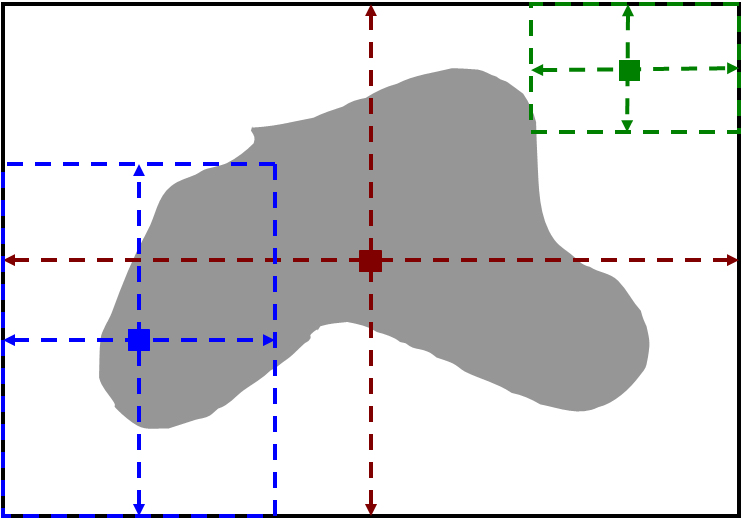 15
App : Salient Region Detection
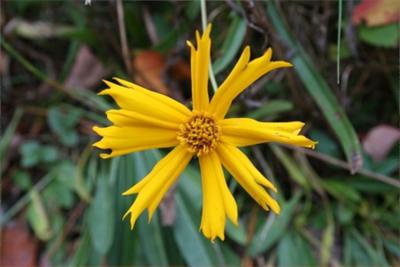 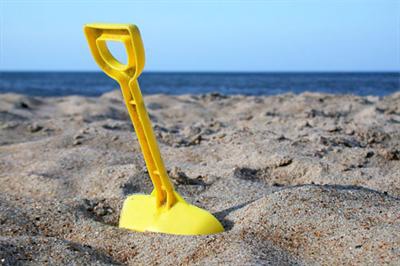 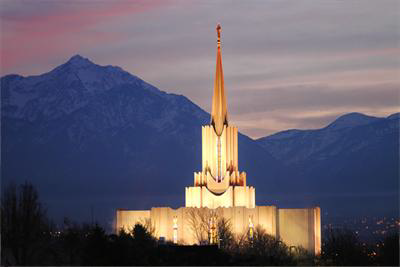 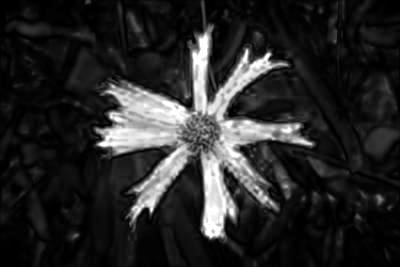 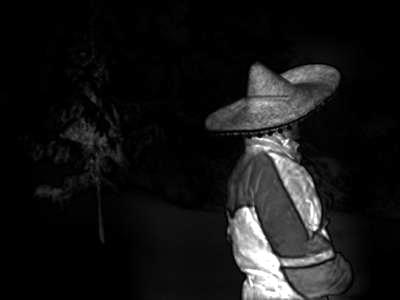 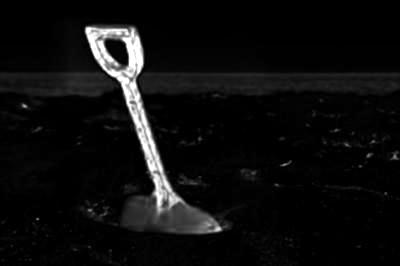 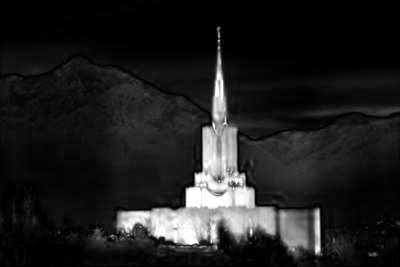 16
App : Salient Region Detection
What’s drawbacks?
Object not in the middle
(Colorful background)
….???
17
App: edge-aware image processing
What’s edge-aware image processing?

The amplitude of main edges may be increased or reduced, but the edge transitions should not be smoother or sharper.
18
App: edge-aware image processing
Signal decomposition in Laplacian pyramid
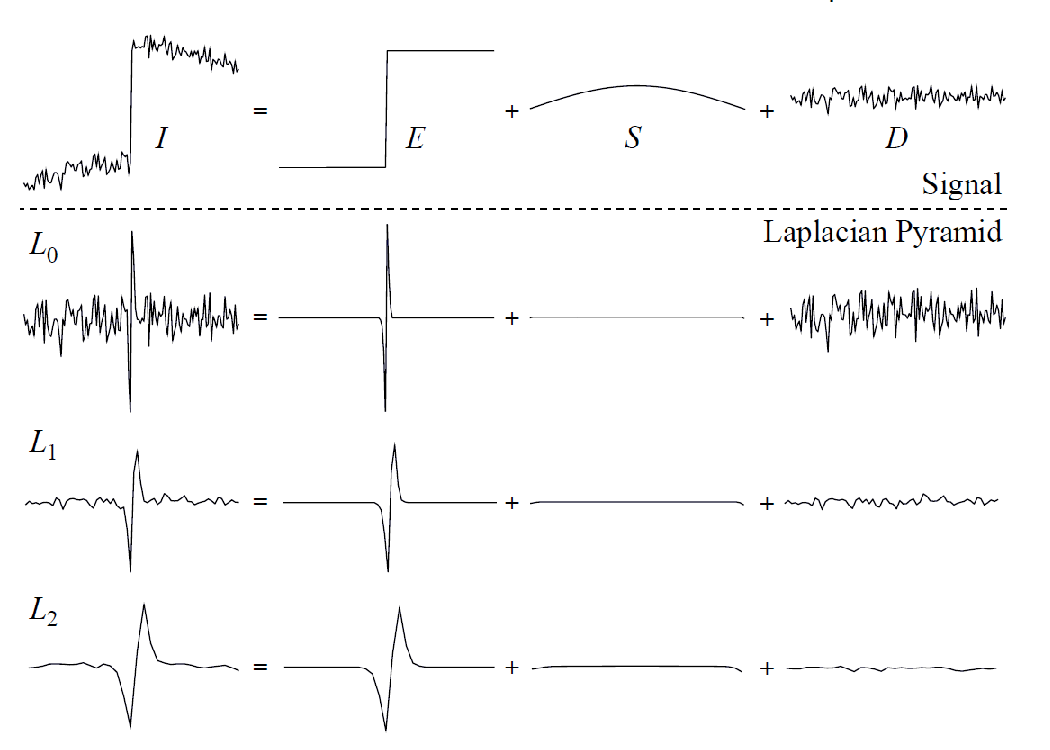 19
App: edge-aware image processing
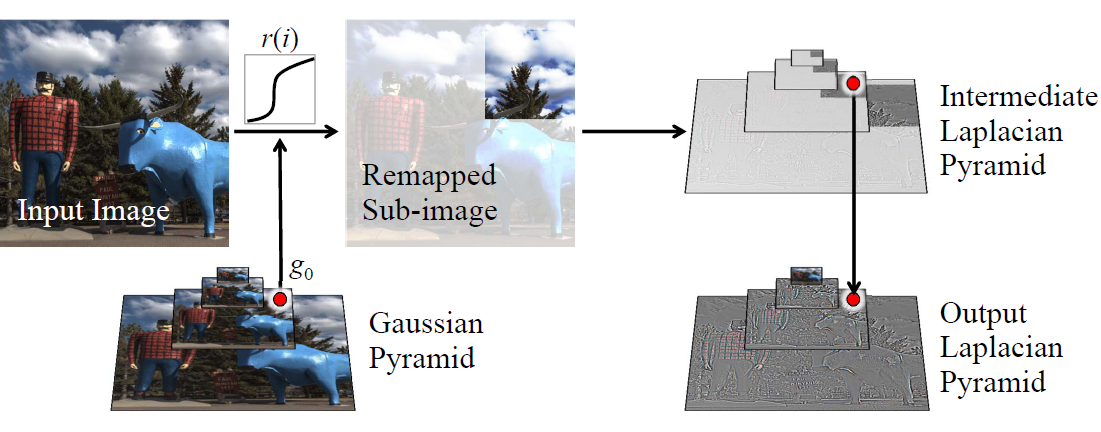 20
App: edge-aware image processing
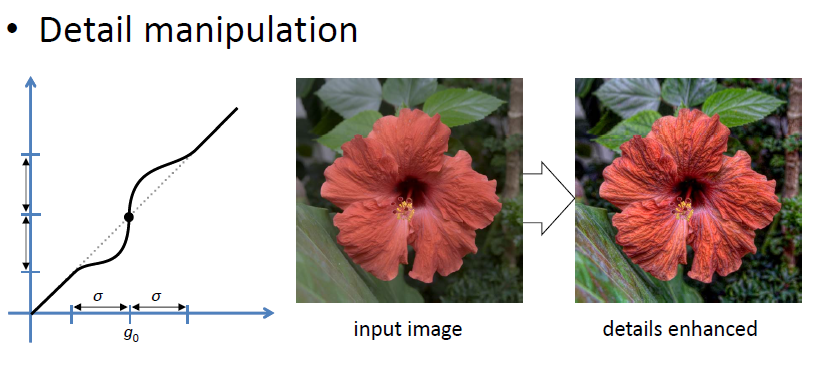 21
App: edge-aware image processing
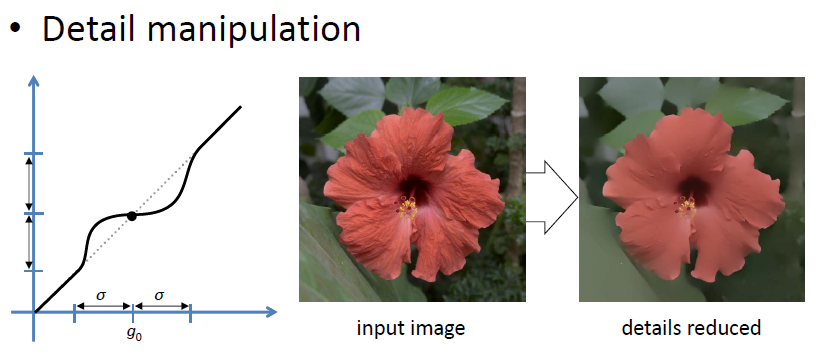 22
App: edge-aware image processing
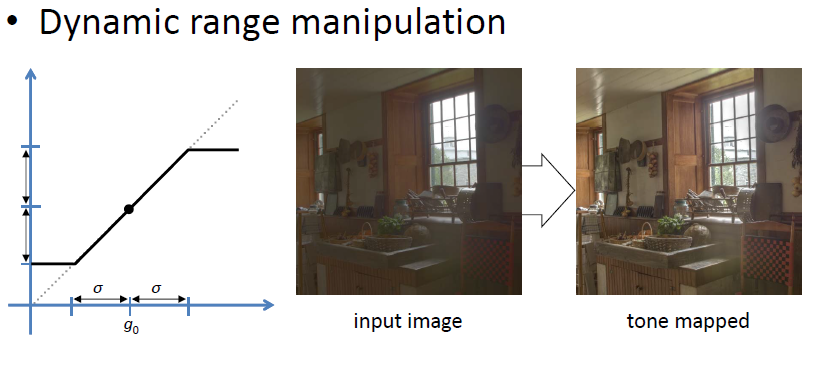 23
App: edge-aware image processing
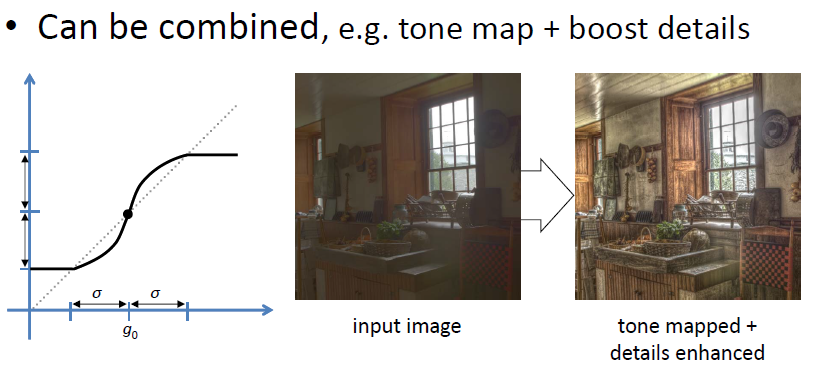 24
App: edge-aware image processing
More example
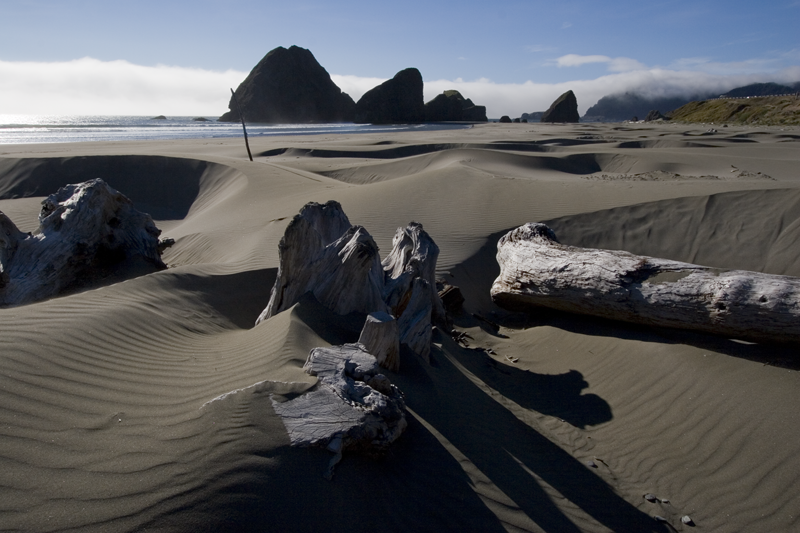 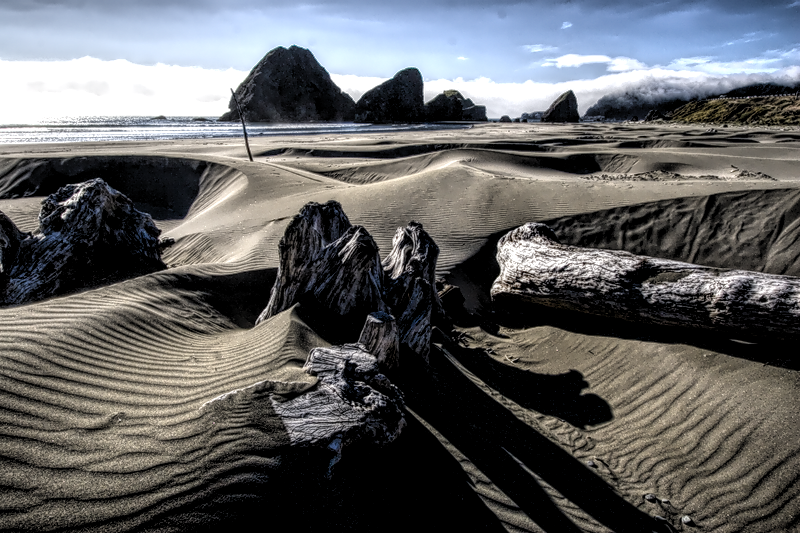 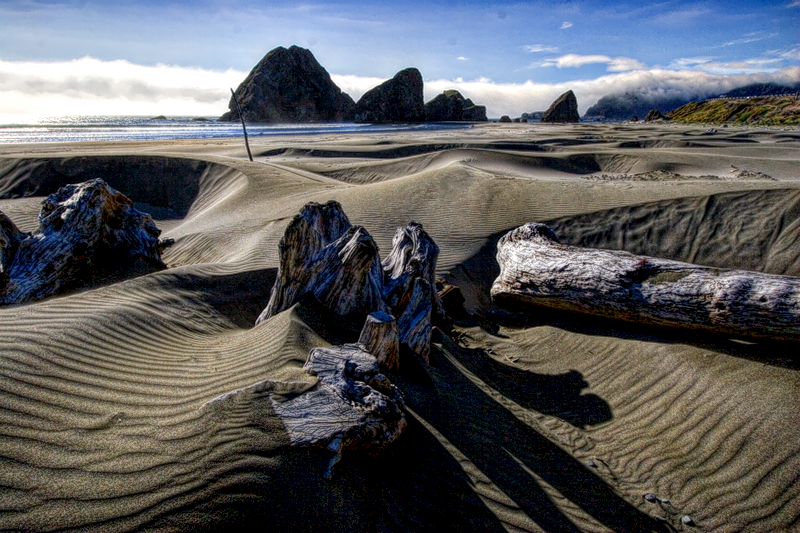 Input                              luminance channel                     RGB channel
25
Conclusion
Gaussian is powerful.
Laplacian pyramids good for edge‐aware editing
Image processing is cool.
26
Reference
[1] OGDEN, J. M., ADELSON, E. H., BERGEN, J. R., AND BURT, P. J. Pyramid-Based Computer Graphics. RCA Engineer 30 (1985), 4–15.
[2] PARIS, S., HASINOFF, S.W., AND KAUTZ, J. 2011. Local laplacian filters: Edge-aware image processing with a laplacian pyramid. ACM Trans. Graph..
[3] R. Achanta, S. Hemami, F. Estrada, and S. S¨usstrunk, “Frequency-tuned salient region detection,” IEEE International Conference on Computer Vision and Pattern Recognition, pp. 1597–1604, June 2009.
[4] R. Achanta and S. S¨usstrunk. Saliency detection using maximum symmetric surround. In Proc. of Int’l Conf. on Image Processing (ICIP), 2010.
[5] http://www.csie.ntu.edu.tw/~cyy/ (Pro. Yung-Yu Chuang)
27
Thank you for your attention!!!
28